Neural Networks for Machine Learning Lecture 5aWhy object recognition is difficult
Geoffrey Hinton 
with
Nitish Srivastava 
Kevin Swersky
Things that make it hard to recognize objects
Segmentation: Real scenes are cluttered with other objects:
 Its hard to tell which pieces go together as parts of the same object.
Parts of an object can be hidden behind other objects.
Lighting: The intensities of the pixels are determined as much by the lighting as by the objects.
Deformation: Objects can deform in a variety of non-affine ways:
e.g a hand-written 2 can have a large loop or just a cusp. 
Affordances: Object classes are often defined by how they are used:
Chairs are things designed for sitting on so they have a wide variety of physical shapes.
More things that make it hard to recognize objects
Viewpoint: Changes in viewpoint cause changes in images that standard learning methods cannot cope with. 
Information hops between input dimensions (i.e. pixels)
Imagine a medical database in which the age of a patient sometimes hops to the input dimension that normally codes for weight!
To apply machine learning we would first want to eliminate this dimension-hopping.
Neural Networks for Machine Learning Lecture 5bWays to achieve viewpoint invariance
Geoffrey Hinton 
with
Nitish Srivastava 
Kevin Swersky
Some ways to achieve viewpoint invariance
There are several different approaches:
Use redundant invariant features.
Put a box around the object and use normalized pixels.
Lecture 5c: Use replicated features with pooling. This is called “convolutional neural nets” 
 Use a hierarchy of parts that have explicit  poses relative to the camera (this will be described in detail later in the course).
We are so good at viewpoint invariance that it is hard to appreciate how difficult it is.
Its one of the main difficulties in making computers perceive.
We still don’t have generally accepted solutions.
The invariant feature approach
Extract a large, redundant set of features that are invariant under transformations
e.g.  pair of roughly parallel lines with a red dot between them.

This is what baby herring gulls use to know where to peck for food.
With enough invariant features, there is only one way to assemble them into an object.
We don’t need to represent the relationships between features directly because they are captured by other features.
But for recognition, we must avoid forming features from parts of different objects.
The judicious normalization approach
Put a box around the object and use it as a coordinate frame for a set of normalized pixels.
This solves the dimension-hopping problem. If we choose the box correctly, the same part of an object always occurs on the same normalized pixels. 
The box can provide invariance to many degrees of freedom: translation, rotation, scale, shear, stretch … 
But choosing the box is difficult because of:
Segmentation errors, occlusion, unusual orientations.
We need to recognize the shape to get the box right!
R
front
top
We recognize this letter before we do mental rotation to decide if it’s a mirror image.
The brute force normalization approach
When training the recognizer, use well-segmented, upright images to fit the correct box.
At test time try all possible boxes in a range of positions and scales.
This approach is widely used for detecting upright things like faces and house numbers in unsegmented images.
It is much more efficient if the recognizer can cope with some variation in  position and scale so that we can use a coarse grid when trying all possible boxes.
Neural Networks for Machine Learning Lecture 5cConvolutional neural networks for hand-written digit recognition
Geoffrey Hinton 
with
Nitish Srivastava 
Kevin Swersky
The replicated feature approach(currently the dominant approach for neural networks)
Use many different copies of the same feature detector with different positions.
Could also replicate across scale and orientation (tricky and expensive)
Replication greatly reduces the number of free parameters to be learned.
Use several different feature types, each with its own map of replicated detectors.
Allows each patch of image to be represented in several ways.
The red connections all have the same weight.
Backpropagation with weight constraints
It’s easy to modify the backpropagation algorithm to incorporate linear constraints between the weights.
We compute the gradients as usual, and then modify the gradients so that they satisfy the constraints.
So if the weights started off satisfying the constraints, they will continue to satisfy them.
What does replicating the feature detectors achieve?
Equivariant activities: Replicated features do not make the neural activities invariant to translation. The activities are equivariant. 





Invariant knowledge: If a feature is useful in some locations during training, detectors for that feature will be available in all locations during testing.
translated representation
representation by active neurons
translated      image
image
Pooling the outputs of replicated feature detectors
Get a small amount of translational invariance at each level by averaging four neighboring replicated detectors to give a single output to the next level.
This reduces the number of inputs to the next layer of feature extraction, thus allowing us to have many more different feature maps.
Taking the maximum of the four works slightly better.
Problem: After several levels of pooling, we have lost information about the precise positions of things.
This makes it impossible to use the precise spatial relationships between high-level parts for recognition.
Le Net
Yann LeCun and his collaborators developed a really good recognizer for handwritten digits by using backpropagation in a feedforward net with:
Many hidden layers
Many maps of replicated units in each layer.
Pooling of the outputs of nearby replicated units.
A wide net that can cope with several characters at once even if they overlap.
A clever way of training a complete system, not just a recognizer. 
This net was used for reading ~10% of the checks in North America.
Look the impressive demos of LENET at http://yann.lecun.com
The architecture of LeNet5
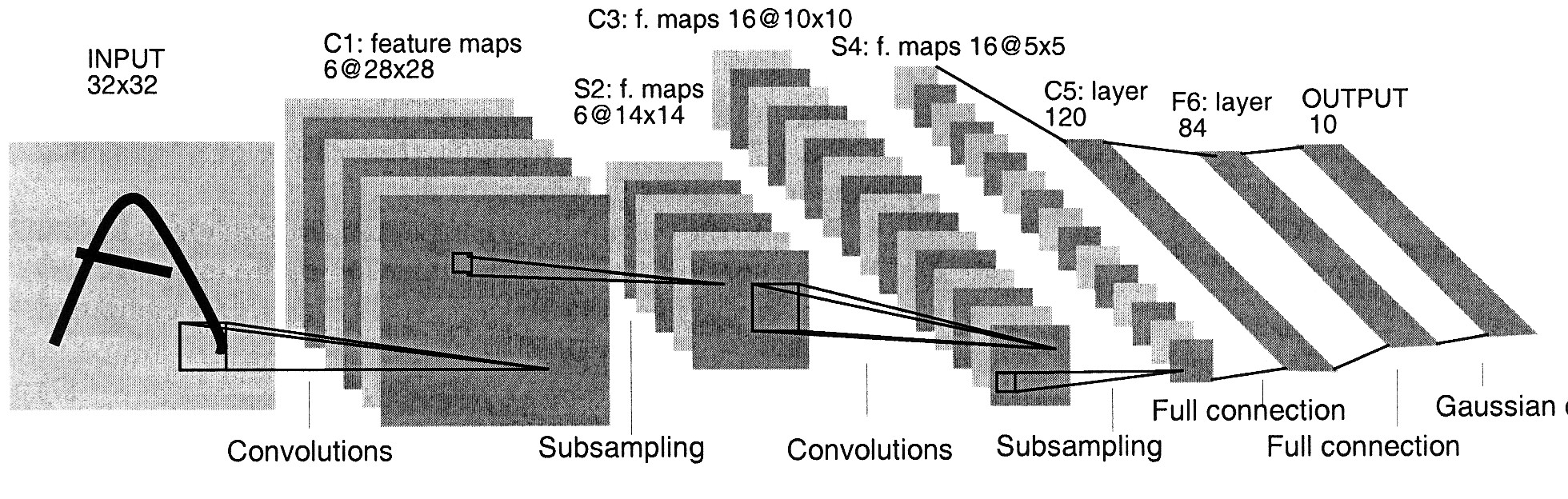 The 82 errors made by LeNet5
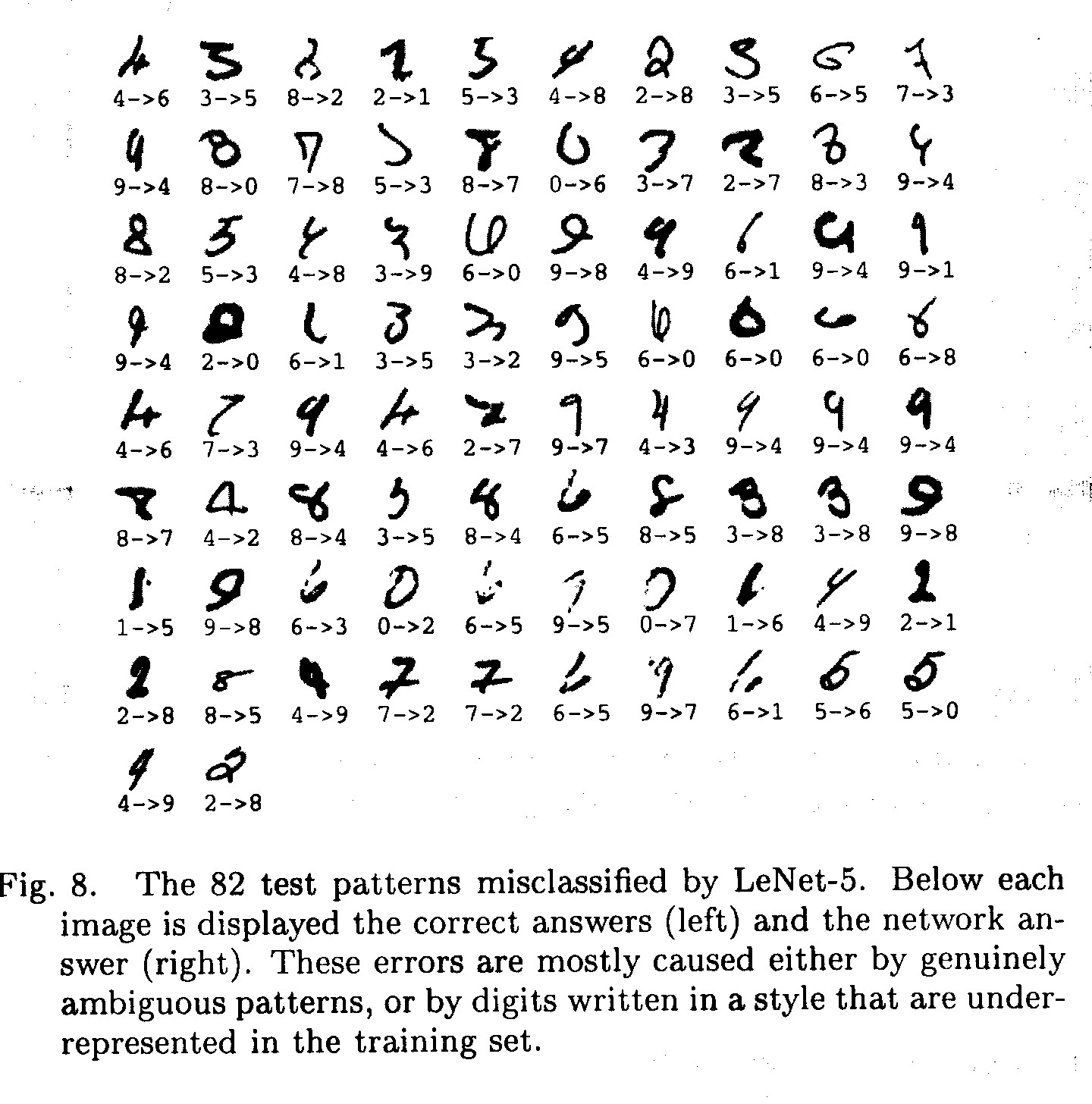 Notice that most of the errors are cases that people find quite easy.
The human error rate is probably 20 to 30 errors but nobody has had the patience to measure it.
Priors and Prejudice
We can put our prior knowledge about the task into the network by designing appropriate:
Connectivity.
Weight constraints.
Neuron activation functions
This is less intrusive than hand-designing the features.
But it still prejudices the network towards the particular way of solving the problem that we had in mind.
Alternatively, we can use our prior knowledge to create a whole lot more training data.
This may require a lot of work (Hofman&Tresp, 1993)
It may make learning take much longer. 
It allows optimization to discover clever ways of using the multi-layer network that we did not think of.
And we may never fully understand how it does it.
The brute force approach
Ciresan et. al. (2010) inject knowledge of invariances by creating a huge amount of carefully designed extra training data:
For each training image, they produce many new training examples by applying many different transformations.
They can then train a large, deep, dumb net on a GPU without much overfitting.
They achieve about 35 errors.
LeNet uses knowledge about the invariances to design:
 the local connectivity
 the weight-sharing
 the pooling. 
This achieves about 80 errors.
This can be reduced to about 40 errors by using many different transformations of the input and other tricks (Ranzato 2008)
The errors made by the Ciresan et. al. net
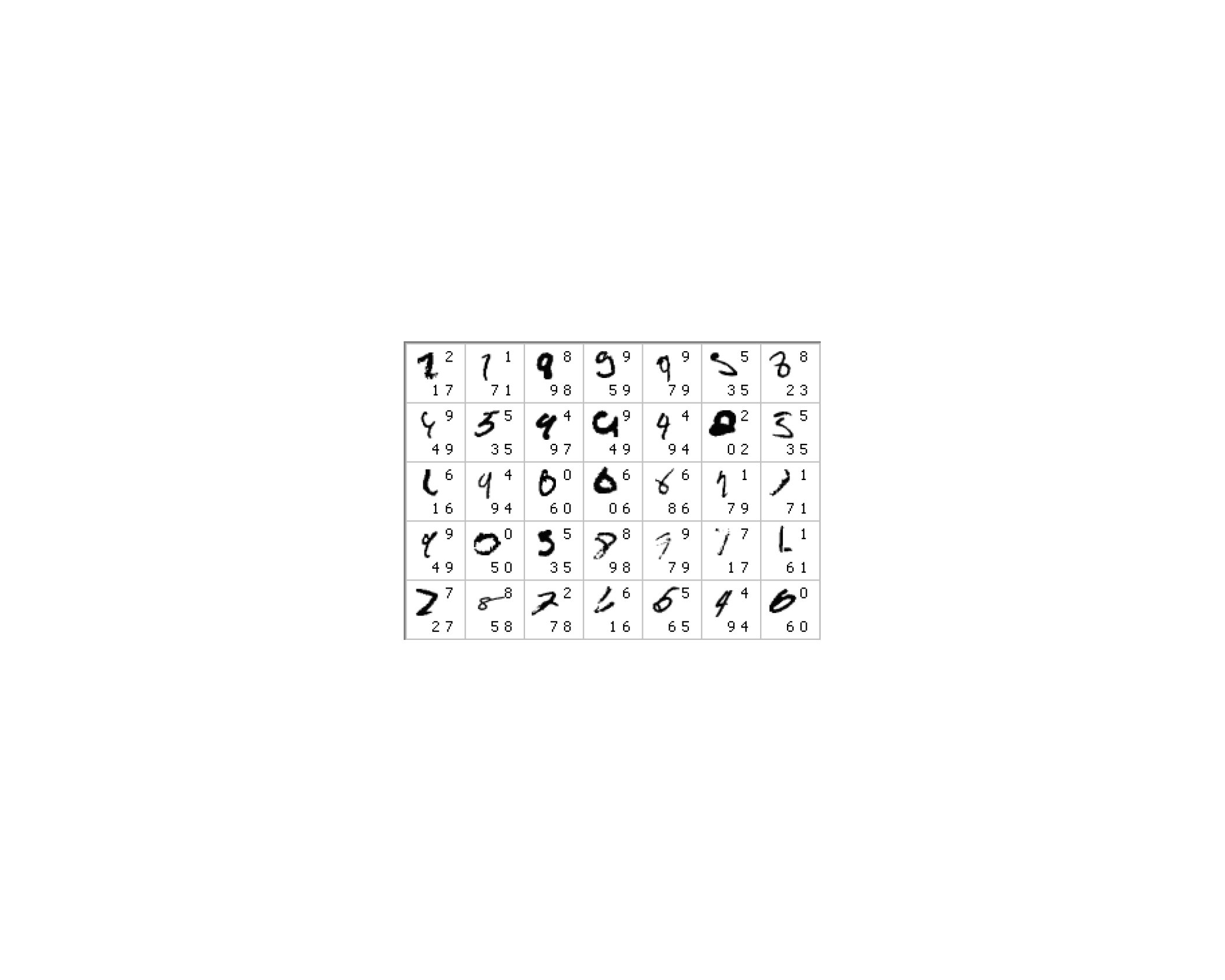 The top printed digit is the right answer. The bottom two printed digits are the network’s best two guesses.

The right answer is almost always in the top 2 guesses.

With model averaging they can now get about 25 errors.
How to detect a significant drop in the error rate
Is 30 errors in 10,000 test cases significantly better than 40 errors?
It all depends on the particular errors!
The McNemar test uses the particular errors and can be much more powerful than a test that just uses the number of errors.
Neural Networks for Machine Learning Lecture 5dConvolutional neural networks for object recognition
Geoffrey Hinton 
with
Nitish Srivastava 
Kevin Swersky
From hand-written digits to 3-D objects
Recognizing real objects in color photographs downloaded from the web is much more complicated than recognizing hand-written digits:
Hundred times as many classes (1000 vs 10)
Hundred times as many pixels (256 x 256 color vs  28 x 28 gray)
Two dimensional image of three-dimensional scene.
Cluttered scenes requiring segmentation
Multiple objects in each image.
Will the same type of convolutional neural network work?
The ILSVRC-2012 competition on ImageNet
Some of the best existing computer vision methods were  tried on this dataset by leading computer vision groups from Oxford, INRIA, XRCE, …
Computer vision systems use complicated multi-stage systems.
The early stages are typically hand-tuned by optimizing a few parameters.
The dataset has 1.2 million high-resolution training images.
The classification task:
Get the “correct” class in your top 5 bets. There are 1000 classes.
The localization task:
For each bet, put a box around the object. Your box must have at least 50% overlap with the correct box.
Examples from the test set (with the network’s guesses)
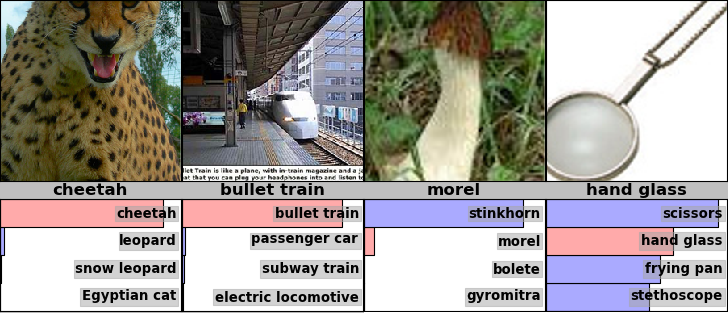 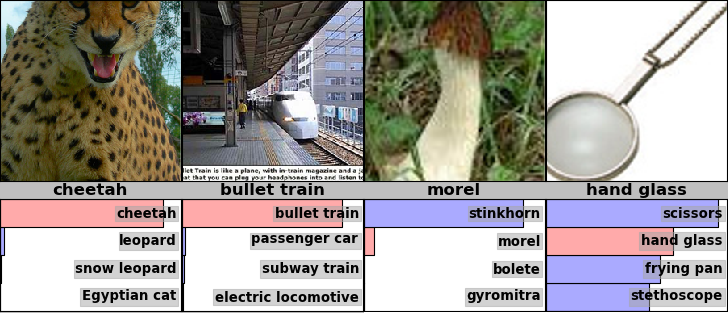 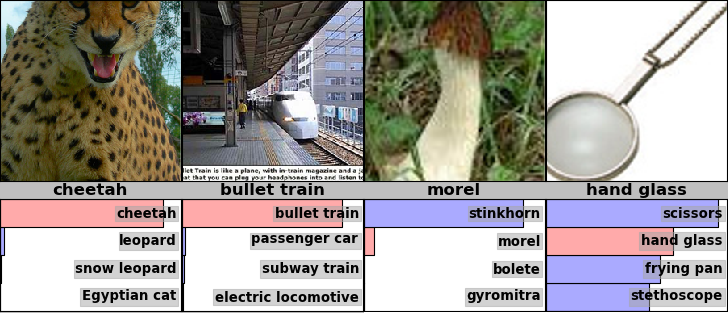 16.4%         34.1%
University of Toronto (Alex Krizhevsky)
Error rates on the ILSVRC-2012 competition
classification
&localization
classification
26.1%            53.6%
26.9%            50.0%
27.0%

29.5%
University of Tokyo             
Oxford University Computer Vision Group
INRIA (French national research institute in CS) + XRCE (Xerox Research Center Europe)  
University of Amsterdam
A neural network for ImageNet
The activation functions were:
Rectified linear units in every hidden layer. These train much faster and are more expressive than logistic units.
Competitive normalization to suppress hidden activities when nearby units have stronger activities. This helps with variations in intensity.
Alex Krizhevsky (NIPS 2012) developed a very deep convolutional neural net of the type pioneered by  Yann Le Cun. Its architecture was:
7 hidden layers not counting some max pooling layers.
The early layers were convolutional.
The last two layers were globally connected.
Tricks that significantly improve generalization
Train on random 224x224 patches from the 256x256 images to get more data. Also use left-right reflections of the images.
At test time, combine the opinions from ten different patches: The four 224x224 corner patches plus the central 224x224 patch plus the reflections of those five patches.
Use “dropout” to regularize the weights in the globally connected layers (which contain most of the parameters). 
Dropout means that half of the hidden units in a layer are randomly removed  for each training example. 
This stops hidden units from relying too much on other hidden units.
The hardware required for Alex’s net
He uses a very efficient implementation of convolutional nets on two Nvidia GTX 580 Graphics Processor Units (over 1000 fast little cores)
GPUs are very good for matrix-matrix multiplies.
GPUs have very high bandwidth to memory.
This allows him to train the network in a week.
It also makes it quick to combine results from 10 patches at test time.
We can spread a network over many cores if we can communicate the states fast enough.
As cores get cheaper and datasets get bigger, big neural nets will improve faster than old-fashioned (i.e. pre Oct 2012) computer vision systems.
Finding roads in high-resolution images
The task is hard for many reasons:
Occlusion by buildings trees and cars.
Shadows, Lighting changes
Minor viewpoint changes
The worst problems are incorrect labels:
Badly registered maps
Arbitrary decisions about what counts as a road.
Big neural nets trained on big image patches with millions of examples are the only hope.
Vlad Mnih (ICML 2012) used a non-convolutional net with local fields and multiple layers of rectified linear units to find roads in cluttered aerial images.
It takes a large image patch and predicts a binary road label for the central 16x16 pixels.
There is lots of labeled training data available for this task.
The best road-finder on the planet?
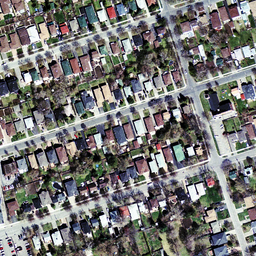 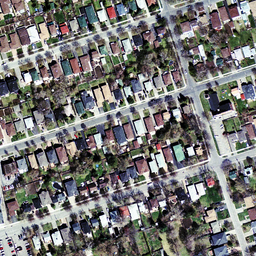 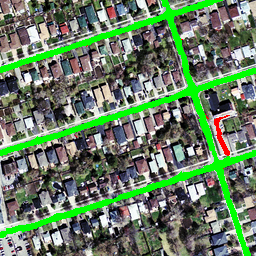 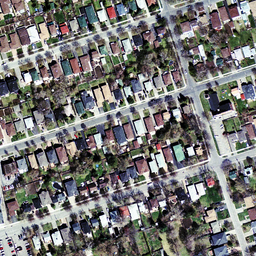